A Crash Course in Power Quality
July 11, 2023
3:45 PM – 4:30 PM
Jeff Moore
Instruments & Technology, Inc.
What is “Power Quality”?
Power Quality refers to how well the Voltage, Frequency & Waveform match the established specifications.

It can refer to compatibility load to the source.

It can also used to describe how the utility customer feels their needs are being met
tescometering.com
2
Why is it important?
Poor Power Quality is expensive!
Damaged Equipment
Unplanned Downtime 
Out of spec product
Danger to personnel (elevator, fires etc.) 
Environmental Hazards
tescometering.com
3
Where does Poor PQ come from?
Utility Transformer
You can start here

Wiring inside the customer’s house or building
	We have all see wiring that is more reminiscent of a 	bird’s nest that professional, modern wiring. 

Devices/Equipment inside the building
	Variable speed drives, computers, high-tech loads, and 	other internal loads cause disturbances & harmonics
tescometering.com
4
Key areas of Focus
Sags
Swells
Harmonics
Flicker
Transients
Grounding
tescometering.com
5
Voltage Swells
a.k.a. Surges

A temporary increase in voltage which lasts several cycles(1/2 cycle to 1 minute duration)
	
Caused by sudden changes in load or when a fault is cleared
tescometering.com
6
Voltage Sags
A temporary reduction in voltage.

Caused by an abrupt increase in load or a failure of utility equipment
tescometering.com
7
Harmonics
Harmonics are defined as Sinusoidal Voltages or Currents having frequencies that are integer multiples of the frequency (fundamental frequency = 60 Hz for NA) at which the supply system is designed to operate

Results in a distorted Waveform 

Caused by VFD’s, Switching Power Supplies & Damaged Equipment
tescometering.com
8
Harmonics Part Deux
Negative Sequence Harmonics
5th, 11th, 17th, etc. are important to industrial environments	
They are caused by electronically controlled motors. 
Negative  sequence harmonics counteract electrical power systems. (They make motors run backwards). 
These cause motor overheating and failure.
tescometering.com
9
Harmonics Part Tres
Zero Sequence & Triplen Harmonics
Caused by computers and electronic equipment
3rd, 9th, 15th, etc. (div. by 3) are important to commercial environments. 
Triplen Harmonics cause a disruption in the balance of a 3-phase system and cause unusually high neutral current and causes overheating
tescometering.com
10
Harmonics Part Quatro
Harmonic THD or Total Harmonic Distortion
Caused by computers and electronic equipment
IEEE provides guidelines for acceptable harmonic current and voltage distortion levels.
IEEE Standard 519-1992 states that THD for critical motors should be less than 5% Voltage THD & 20% Current THD 
Triplen Harmonics cause a disruption in the balance of a 3-phase system and cause unusually high neutral current and causes overheating
tescometering.com
11
Flicker
A momentary or sustained fluctuation of Voltage that causes lighting to “Flicker”

Short Term Flicker(PST) is measured over 10 minutes
Long Term  Flicker(PLT) is measured over 2 hours
	
Can cause vision trouble, headaches, annoyance & distraction

Mitigation focuses on reducing the amplitude of the voltage fluctuations
tescometering.com
12
Transients
Sudden brief fluctuations of voltage or current lasting only milliseconds 

Caused by lightning, switching operations or faults
	
Typically corrected by surge suppressors
tescometering.com
13
Grounding & Bonding
Grounding is not a problem
Bonding is not a problem

Lack of Grounding and/or Bonding is a Huge Problem!!
	
Without proper Grounding & Bonding Measurement Results will be suspect & mitigation devices will not function properly	

Without proper Grounding & Bonding Safety will also be compromised as protection devices will not function properly
tescometering.com
14
Grounding & Bonding
Grounding is not a problem
Bonding is not a problem
Lack of Grounding and/or Bonding is a Huge Problem!!
Without proper Grounding & Bonding Measurement Results will be suspect & mitigation devices will not function properly	
Without proper Grounding & Bonding Safety will also be compromised as protection devices will not function properly
tescometering.com
15
Questions and Discussion
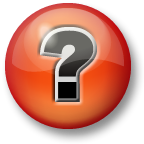 Contact me anytime:
	INSTRUMENTS & TECHNOLOGY, INC.
			   Jeff Moore
                             700 NORTH GLENMORE STREET   
                             LOCKPORT, IL 60441   •    TEL; (815) 341-1978
		       jeff@instrumentsandtechnology.com
Thank You!
tescometering.com
16